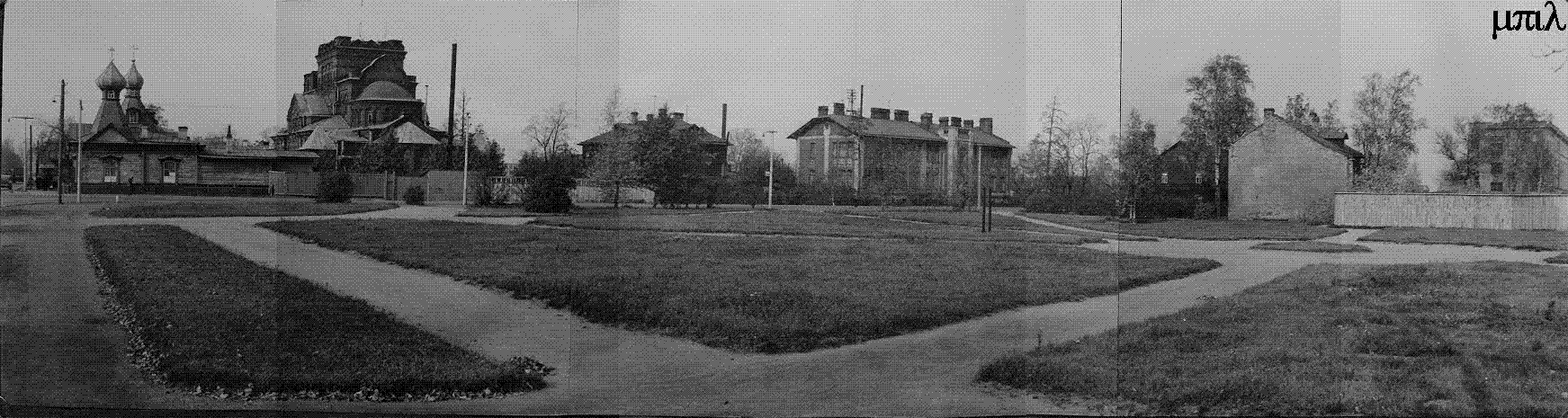 Презентация проекта
«По следам исчезнувших улиц»
Цель пректа
Воспитание личности юного петербуржца через приобщение к историческому наследию, формирование комплексного подхода к истории создания микрорайона Гражданка.
Задачи проекта
обучающие: 
Изучение исторического прошлого микрорайона Гражданка;
формирование умения самостоятельно работать с разнообразными краеведческими источниками, литературой, справочниками;
обучение применению полученных знаний через написание исследовательских работ.
Тип проекта
По доминирующей деятельности: исследовательский
По сфере применения результатов: культурологический
По широте охвата содержания: внепредметный
По времени работы: одна четверть
По характеру контактов: в рамках школы и микрорайона
развивающие: 
развитие интеллектуальных и творческих способностей учащихся;
формирование умения использовать компьютерные технологии;
воспитательные:
воспитание любви к своей малой родине, родному городу, а через него – к Родине;
формирование коммуникативной культуры  учащихся.
Возраст участников
Рекомендуемый возраст: 10-11 лет
Состав участников: 4 классы
Режим работы: внеурочный
Время проведения: 1 раз в неделю, 45 минут
Место проведения: кабинеты №308, 311
Описание проекта
Каждый, кто начинает интересоваться историей своей малой Родины, задаётся вопросом  «А что здесь было раньше?»
Микрорайон Гражданка застраивался как «научный городок», и поэтому новые улицы получили название учёных. Старые улочки стали внутриквартальными проездами, а некоторые просто исчезли. Наш проект мы назвали «По следам исчезнувших улиц». Ребята решили узнать, какие  улицы находились на территории старой Гражданки, их названия и где они располагались.
Обоснование необходимости проекта
Проект необходим для сохранения исторического наследия для потомков, вовлечения в активную поисковую и исследовательскую деятельность учащихся, развития творческих начал личности.
Ожидание результаты
Результат проекта должен быть положительным для всех.
 Сохранение наследия и использование его в воспитании и формировании личности подрастающего поколения приведет к улучшению качества социальной среды.
Работа над проектом будет способствовать развитию у учащихся интереса к истории своего микрорайона, исследованиям, к научно-познавательной деятельности.
Форма продукта проекта:
презентация «Прогулка по старой Гражданке»;
 стенгазета «Гражданка – прошлое и настоящее»
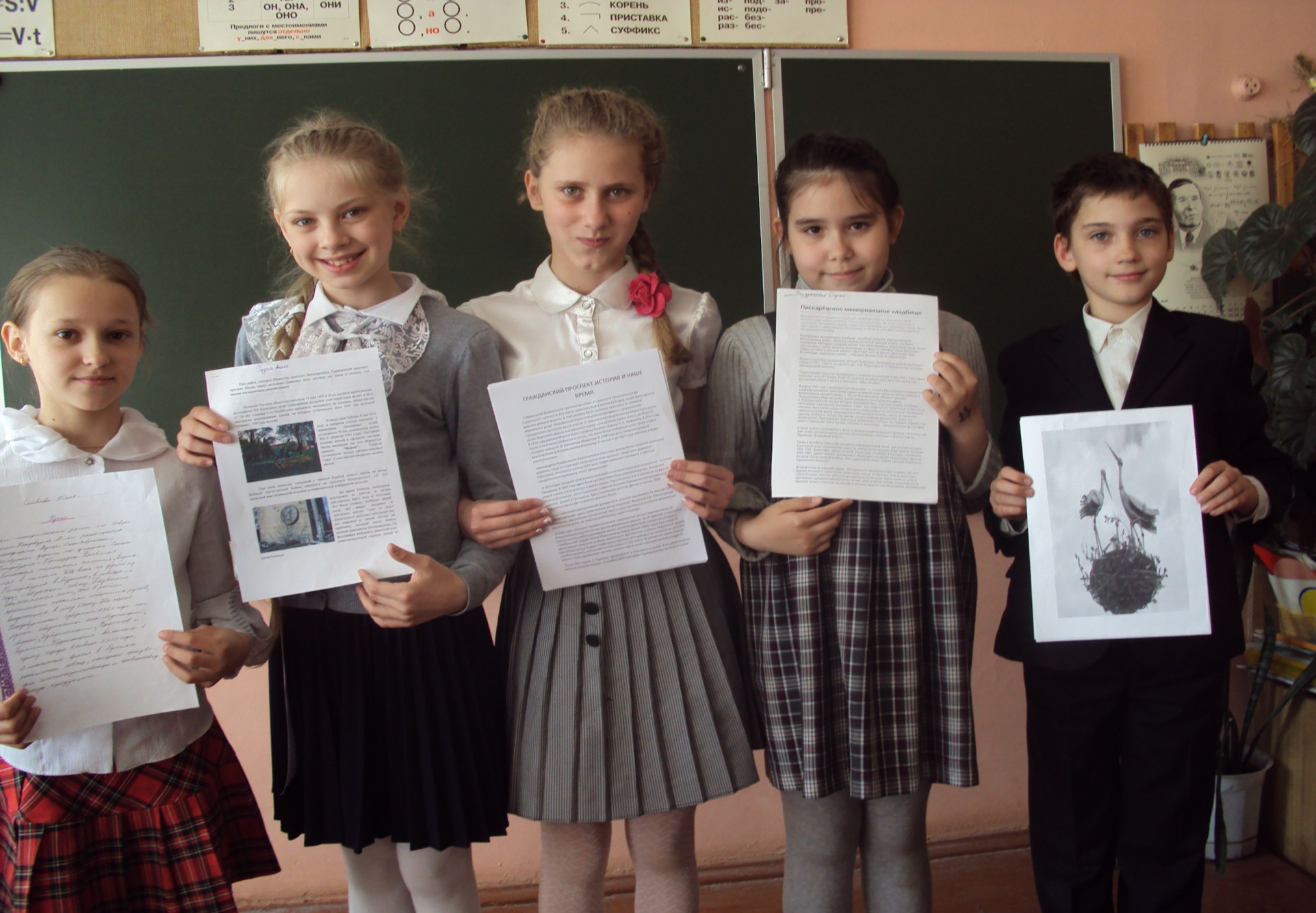 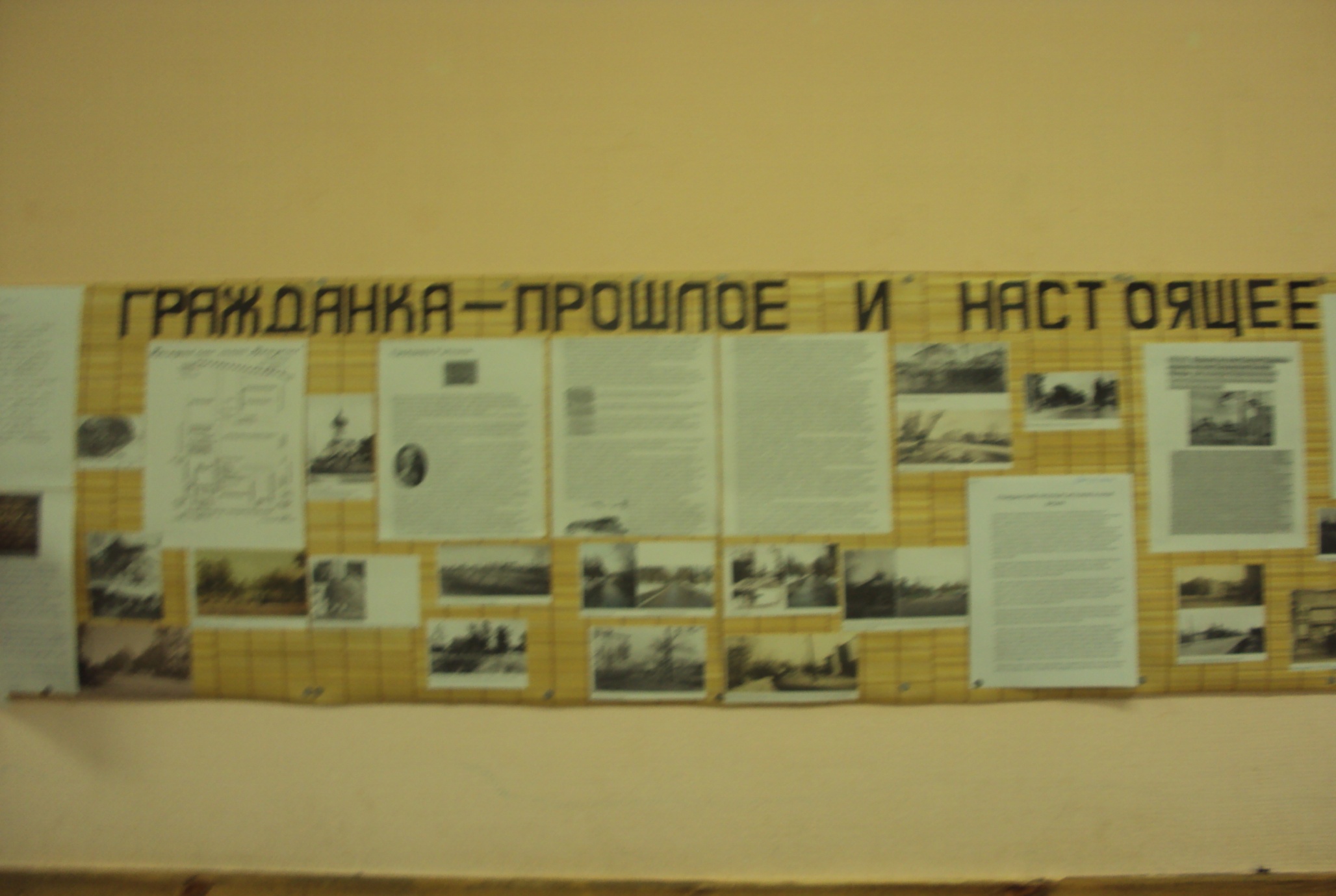 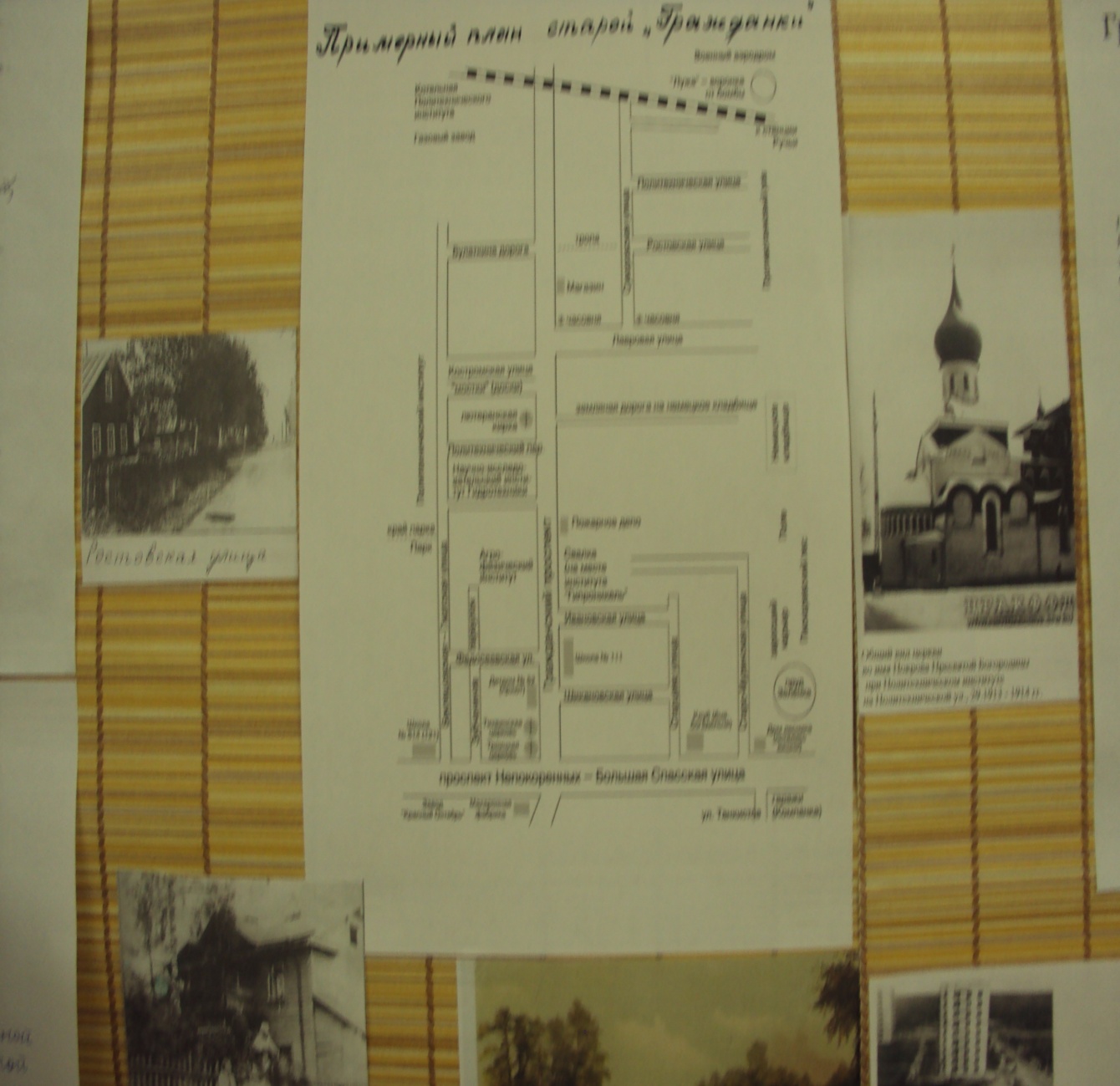 Самооценка.
Что надо было сделать? 
Получилось или нет? 
Как себя оценишь?
Дальнейшее развитие проекта
Проект может развиваться дальше и охватывать все большее количество учащихся.